Open days 2020/2021
9 gennaio
Scuola secondaria di I grado GALILEO GALILEI
Esperienziale
Funzionale
Formativa
Innovativa
Costruttiva
Accogliente
Cooperativa
Emozionante
BRANI FUNKY
SCIENZIATO
La scuola che vorrei…
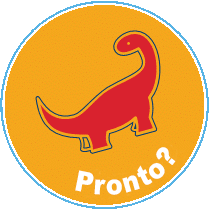 ICS GALILEI
LA NOSTRA MISSION
LA NOSTRA MISSION
«…PORRE ATTENZIONE ALLO STUDENTE COME PERSONA, CONSIDERATA NELLA SUA UNICITA’ E ORIGINALITA’…»
La nostra scuola è attenta innanzitutto al benessere psico-fisico di ogni alunno, al contesto familiare e territoriale, alle differenze culturali e sociali. 
Il diritto allo studio diventa diritto alla buona qualità della vita scolastica.
Tutte le attività della scuola tendono a realizzare un apprendimento attivo che tiene conto dell’età, delle esperienze, delle potenzialità e delle abitudini del singolo allievo.
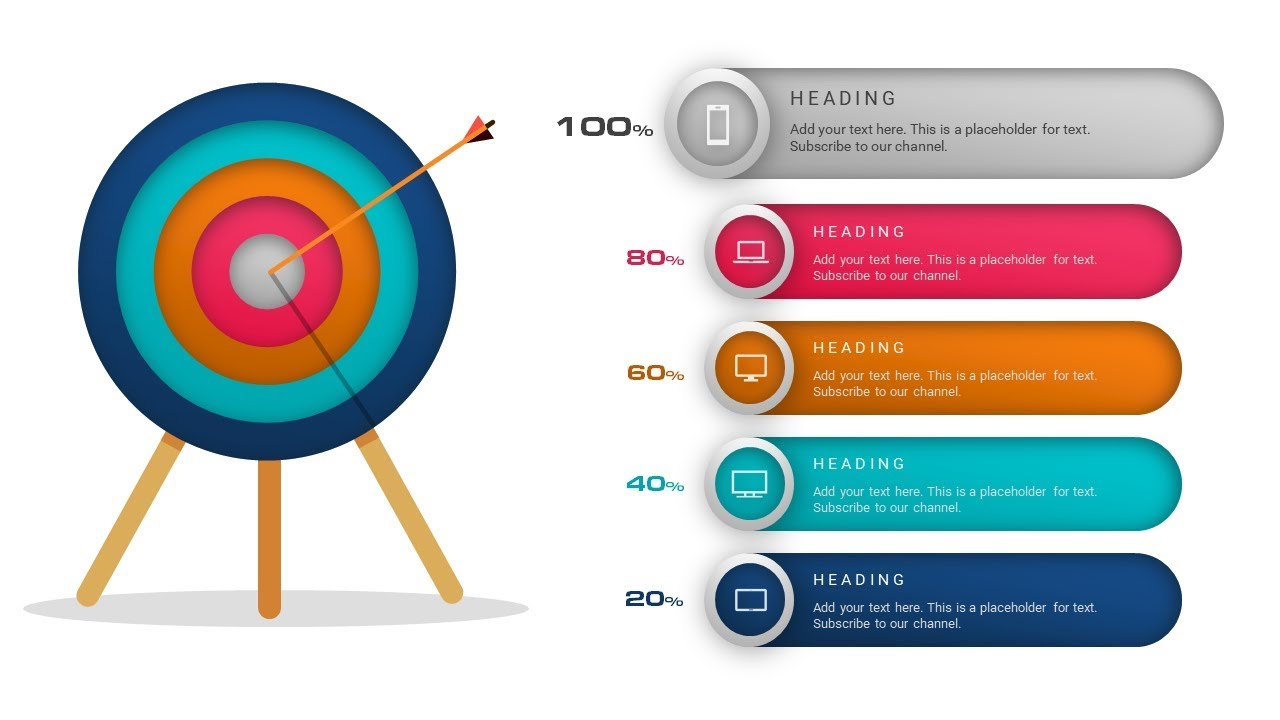 ICS GALILEI
LE NOSTRE PRIORITÀ
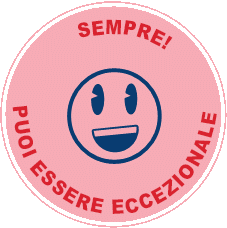 STARE BENE A SCUOLA E GENITORIALITA’ 
METODO DI STUDIO
DIDATTICA INCLUSIVA
POTENZIAMENTO LINGUE STRANIERE
CONTINUITA’ ED ORIENTAMENTO
CORSI DI RECUPERO E POTENZIAMENTO
ICS GALILEI
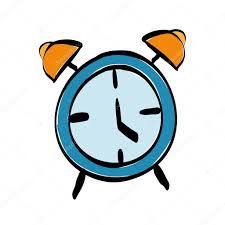 Funzionamento orario:
Dal lunedì al venerdì
+ 1 sabato al mese 
(da ottobre a maggio)
ICS GALILEI
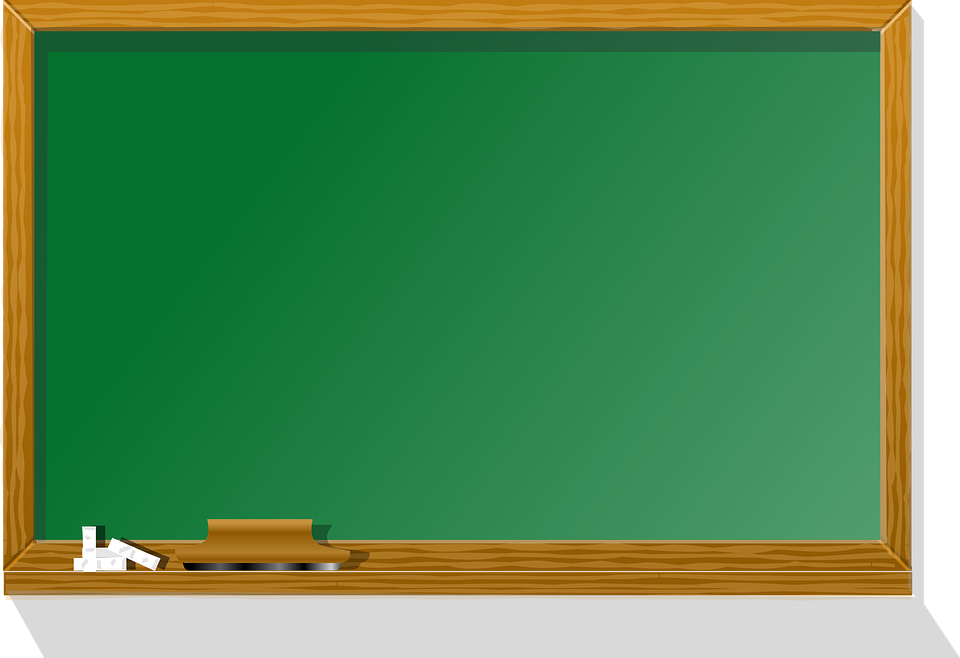 I nostri progetti
ICS GALILEI
Area umanistica
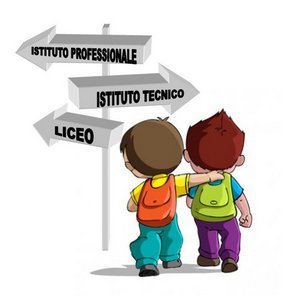 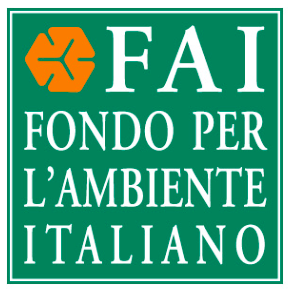 APPRENDISTA CICERONE
Conoscere e valorizzare il territorio con la sua storia e cultura
ORIENTAMENTO
Realizzazione dell’identità mediante la scoperta del proprio talento
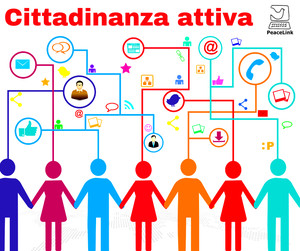 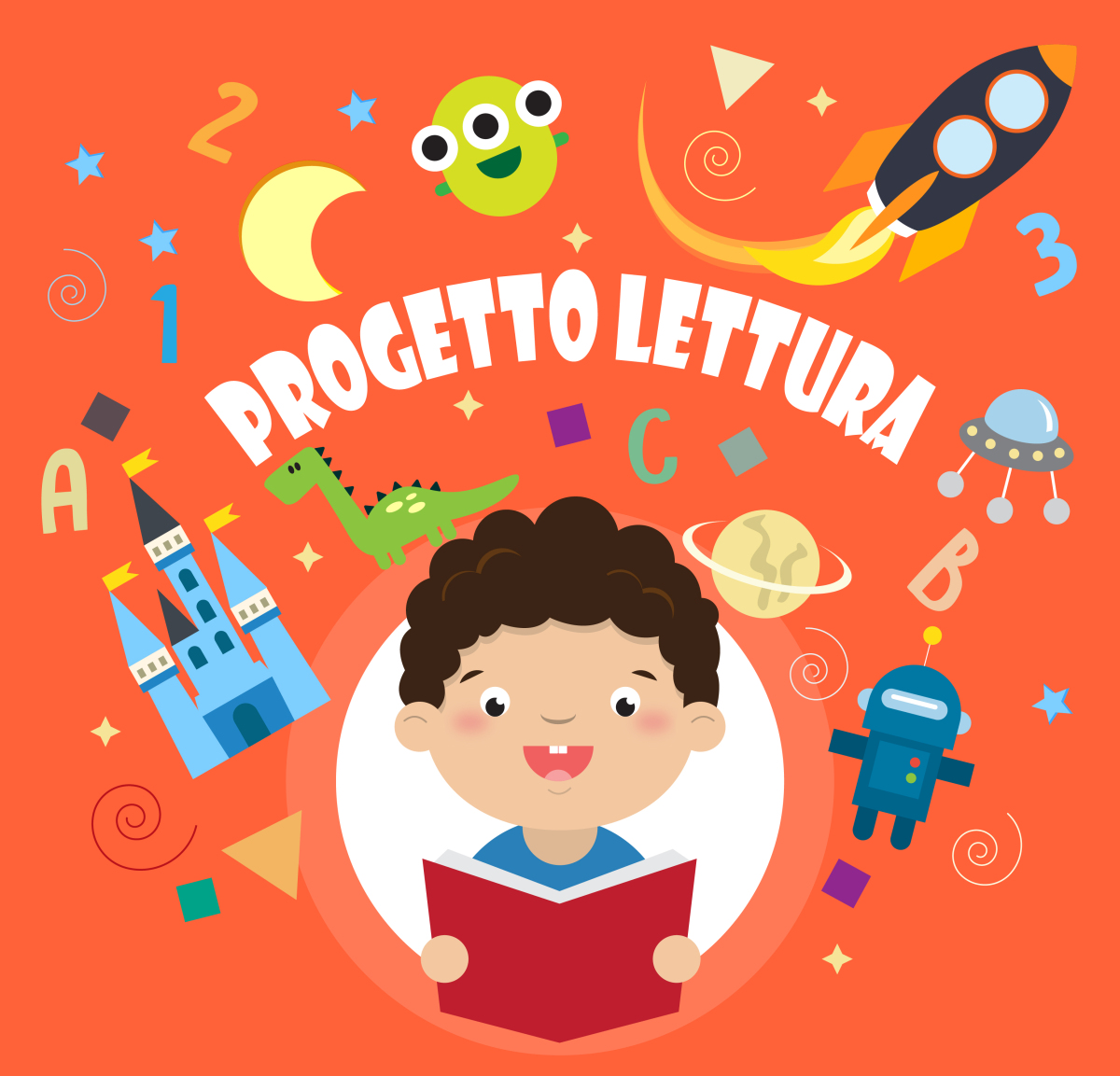 PROGETTO LETTURA
Biblioteca San Giovanni, di quartiere e incontro con l’autore
ICS GALILEI
Area scientifico-tecnologica
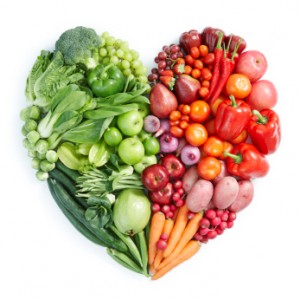 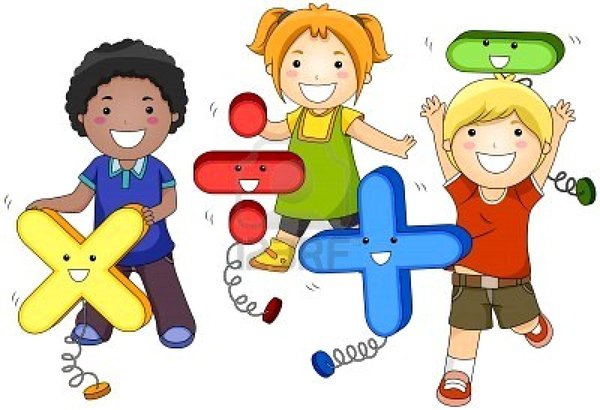 GIOCHI MATEMATICI
In collaborazione con università Bocconi
ALIMENTA LA TUA SALUTE
Per conoscere l’importanza di una corretta alimentazione
CRESCERE CHE IMPRESA
Programma didattico di educazione
imprenditoriale e alfabetizzazione
finanziaria
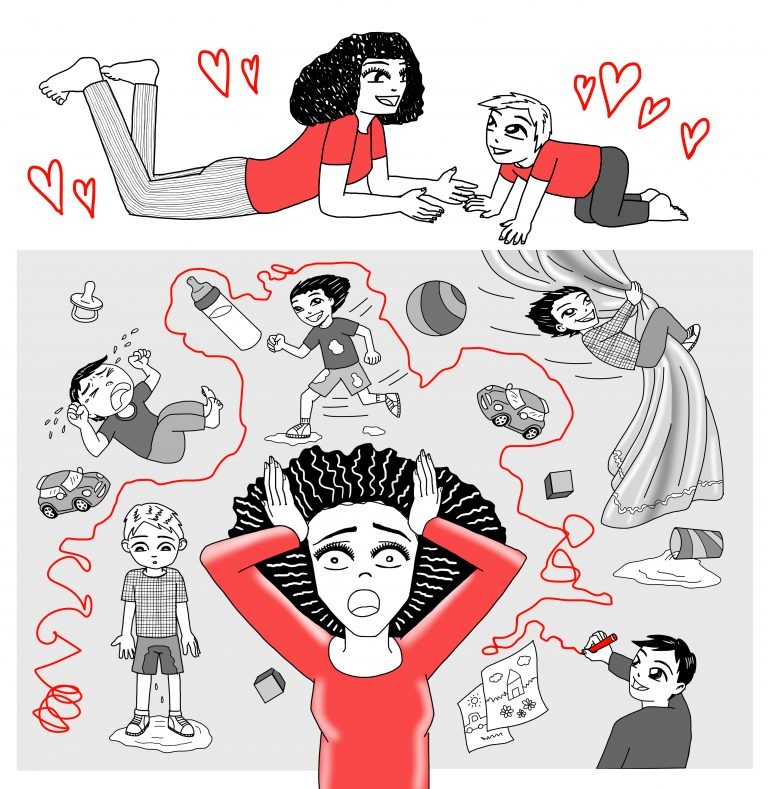 ADOLESCENTI CRESCONO
Incontri con esperti sui temi del bullismo ed i rischi delle dipendenze
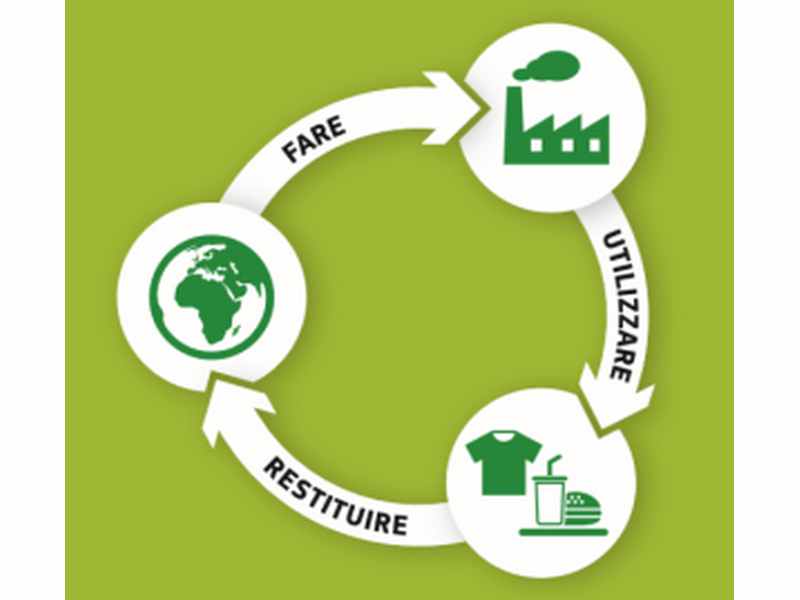 ICS GALILEI
Area linguistica
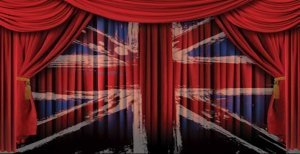 SPETTACOLO TEATRALE IN LINGUA
Inglese, spagnolo e francese
LEZIONI DI CONVERSAZIONE
Con madrelingua in inglese, spagnolo e francese
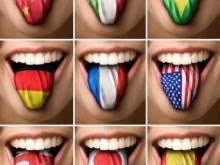 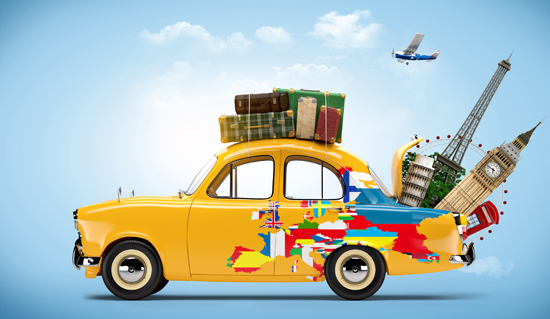 VIAGGIO STUDIO
In Inghilterra, Spagna, Francia
ICS GALILEI
Area artistico musicale
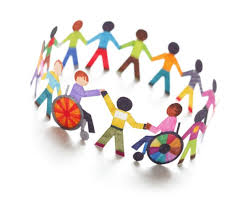 LA SCUOLA VA A TEATRO
M’INCASTRO
In collaborazione con centro diurno MOVIM
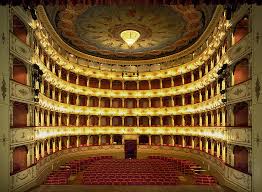 In collaborazione con
orchestra sinfonica di
Pesaro
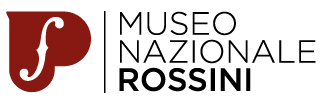 ICS GALILEI
Area sportiva
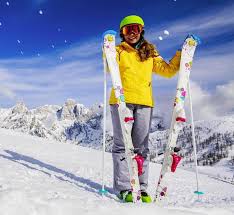 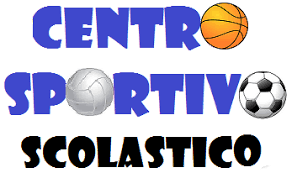 CENTRO SPORTIVO
DELLA SCUOLA
SETTIMANA BIANCA
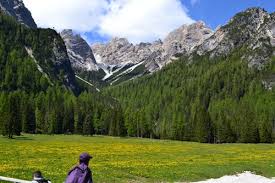 SETTIMANA VERDE
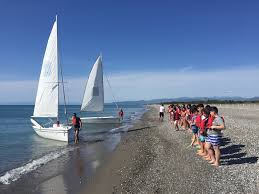 SETTIMANA AZZURRA
ICS GALILEI
Progetti ed attività
interdisciplinari
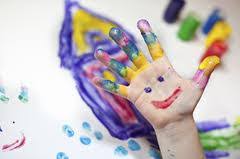 STAR BENE A SCUOLA
Sportello di supporto psicologico per alunni  famiglie - docenti
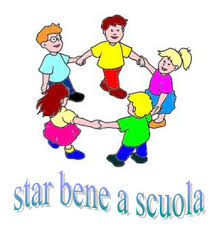 CREATIVINSIEME
In collaborazione con la Circoscrizione di Villa Fastiggi
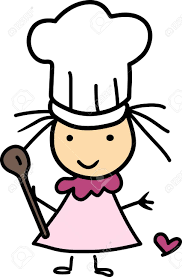 SICUREZZA, LEGALITA’ e SOSTENIBILITA’
Agenda 2030
collaborazione con le forze dell’ordine, esperti e associazioni
A SCUOLA CON GUSTO
Laboratorio di cucina anche in lingua straniera (CLIL)
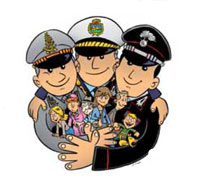 ICS GALILEI
I nostri corsi extracurricolari
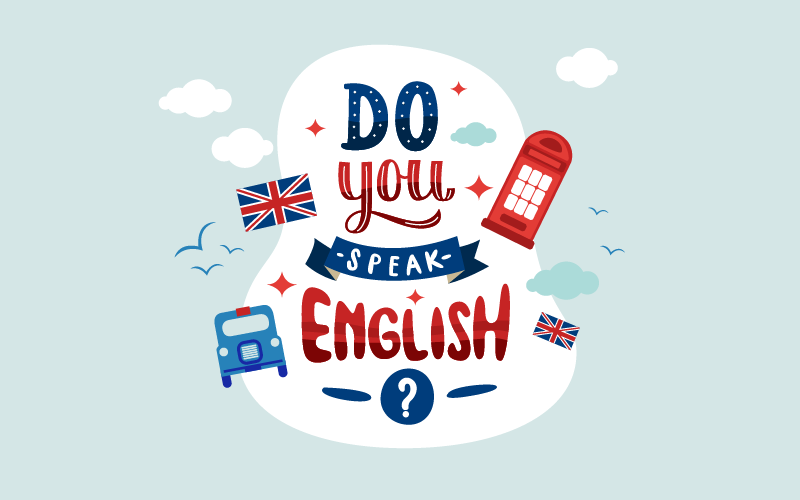 STRUMENTO MUSICALE
Lezioni di chitarra, percussioni, sax, clarinetto, flauto traverso, tromba, basso
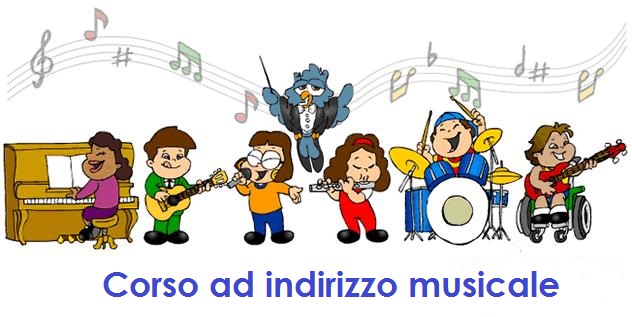 ENGLISH FULL IMMERSION
Prima dell’inizio delle lezioni 
con docenti MADRELINGUA
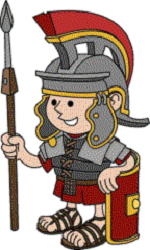 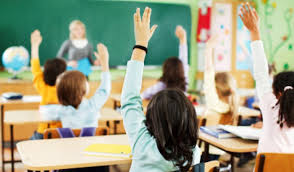 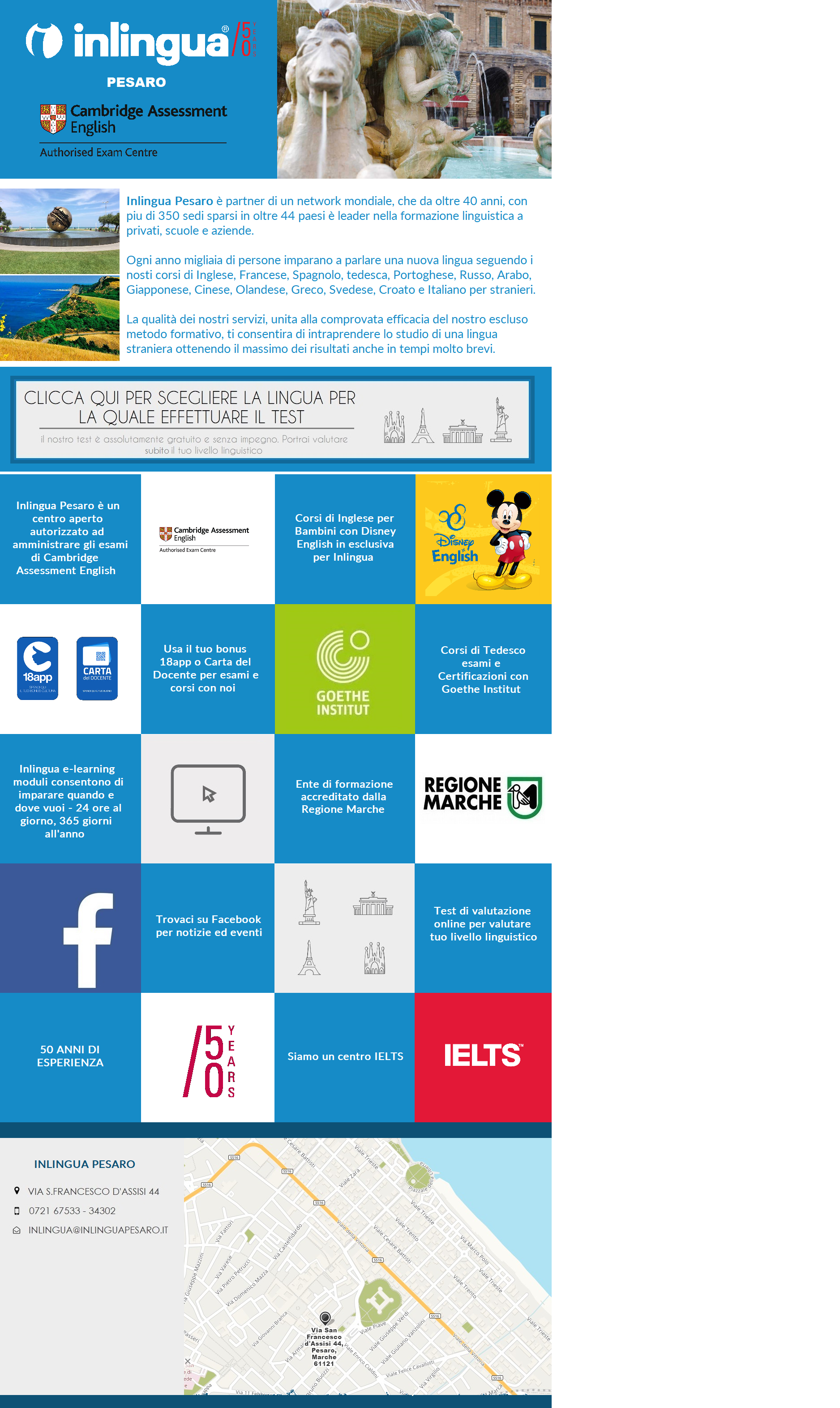 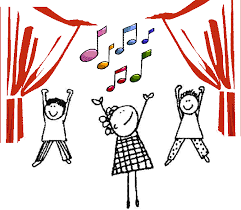 CORSI DI RECUPERO 
Aiuto compiti e metodo di studio
LATINO E AUTOCAD
Per le classi terze
TEATRO
Dal testo al palco»
CERTIFICAZIONE 
LINGUA INGLESE»
ICS GALILEI
LA TECNOLOGIA NELLA DIDATTICA
Oltre alle due aule di informatica perfettamente attrezzate, da anni tutte classi, hanno il collegamento wifi, la lavagna digitale interattiva o una smart tv.
 
Tutte le classi sono dotate di notebook  o computer fisso che si collegano alla lavagna/smart  e/o al videoproiettore e possono navigare in Internet. 
 
Il nostro Istituto ha l’iscrizione alla piattaforma di GSUITE for education di Google e usufruisce di tutte le applicazioni utili che hanno permesso in questo periodo l’attivazione della didattica a distanza. 

Le pagelle si sono dematerializzate per approdare online - il registro è elettronico

la tecnologia sembra aver imposto una rivoluzione anche nella didattica

La formazione dei docenti favorirà sempre di più l’implementazione dell’utilizzo della tecnologia digitale nella didattica quotidiana.
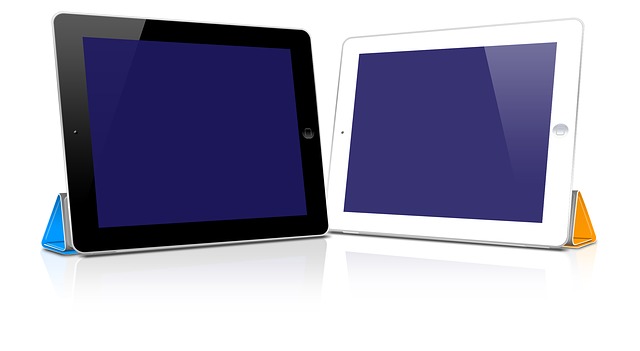 I.C.S. GALILEI
14
ARMADIETTI  per gli alunni
Per ovviare al peso degli zaini provvederemo a fornire gli alunni di uno spazio nei corridoi per inserire il materiale che può essere lasciato a scuola.
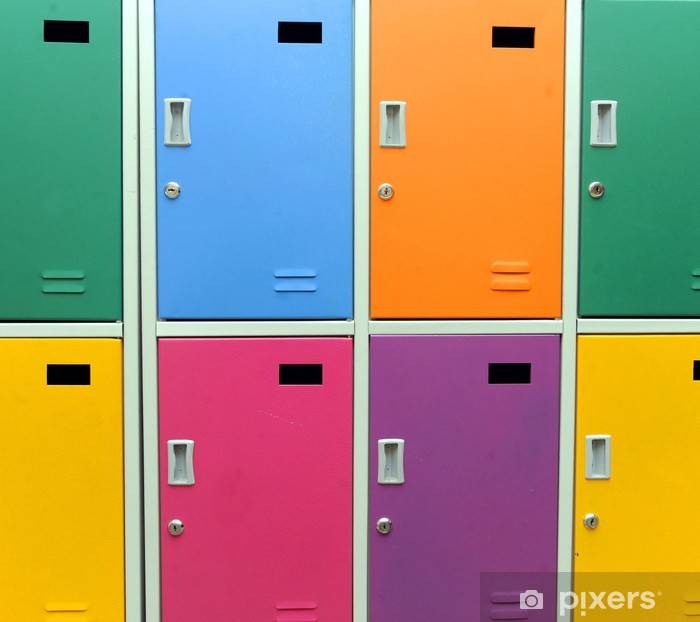 I.C.S. GALILEI
15
PROGETTI PER L’INCLUSIONE
PESARO LA MIA CITTA’                                           MUSICOTERAPIA IN AMBITO DIDATTICO





ATTIVITA’ MUSICALE CON STRUMENTARIO 
ORFF E PIANOFORTE                                        REALIZZAZIONE DI LIBRI E CARTELLONI 
                                                             TATTILI SENSORIALI
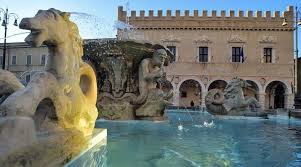 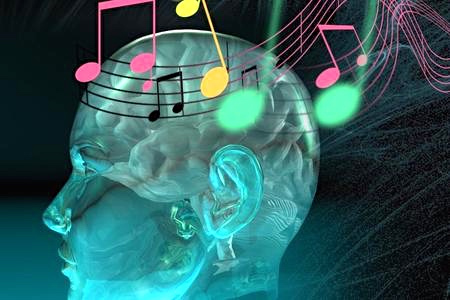 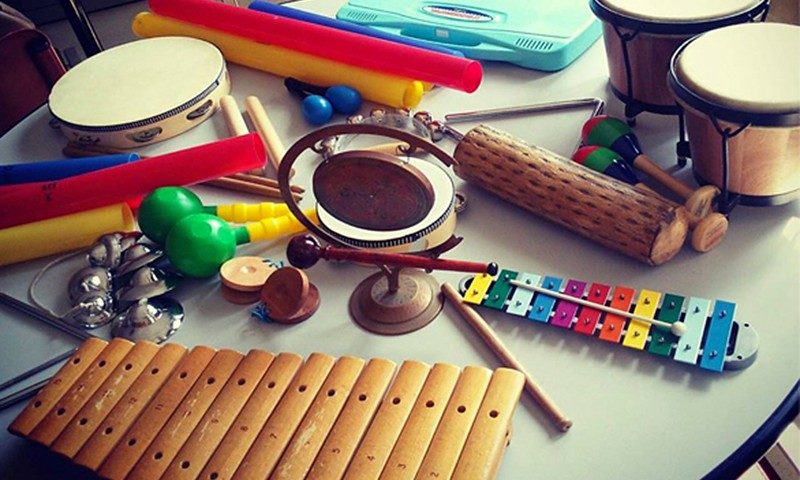 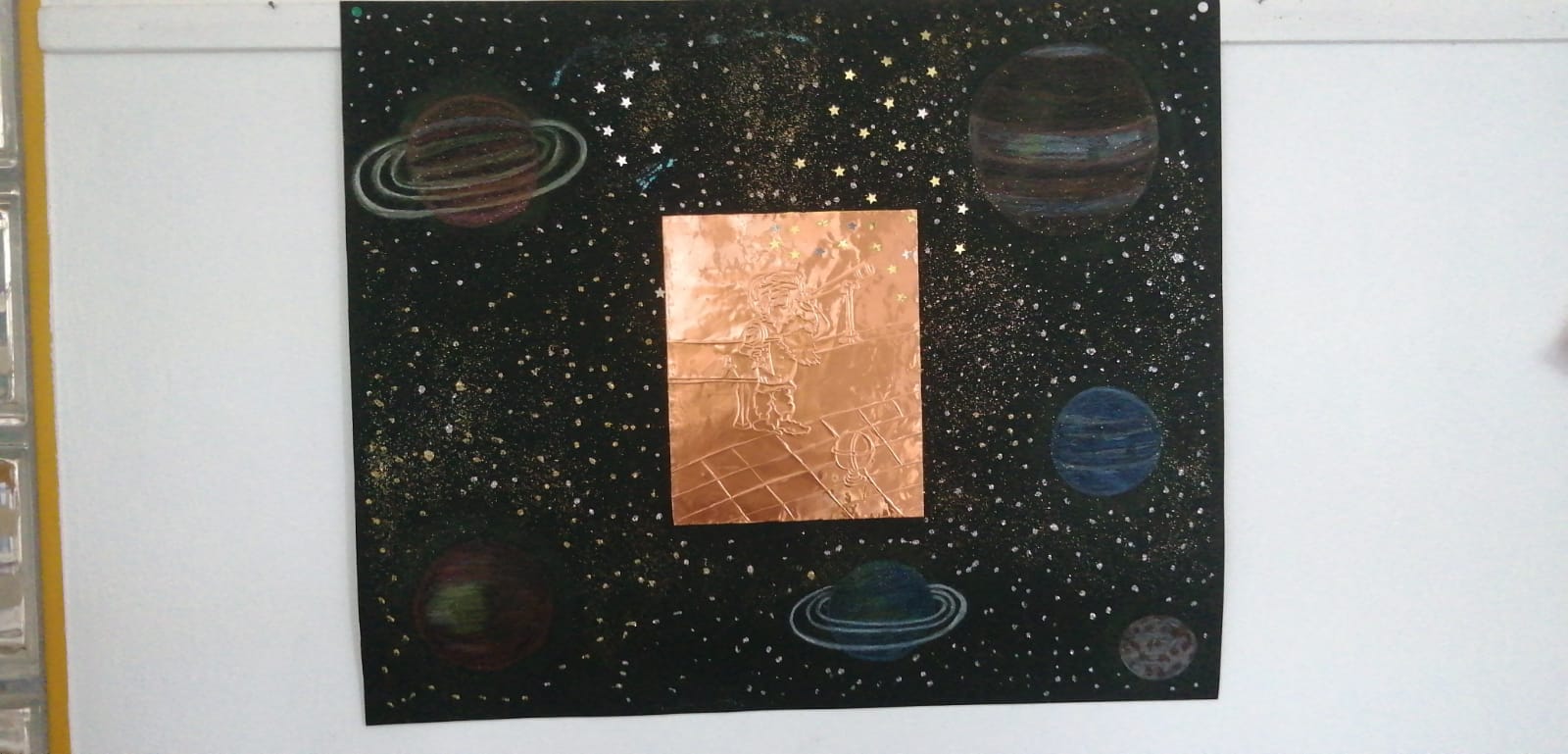 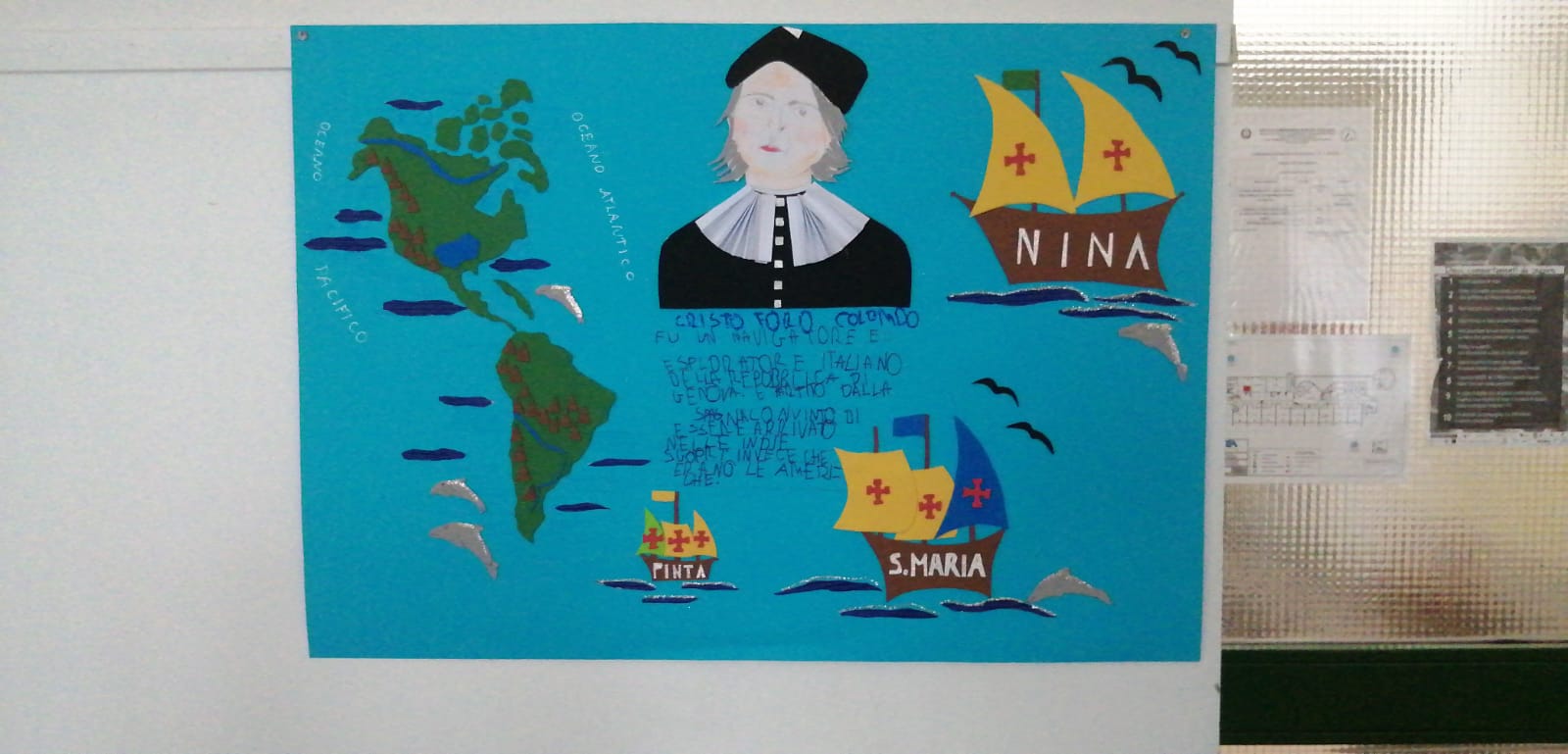 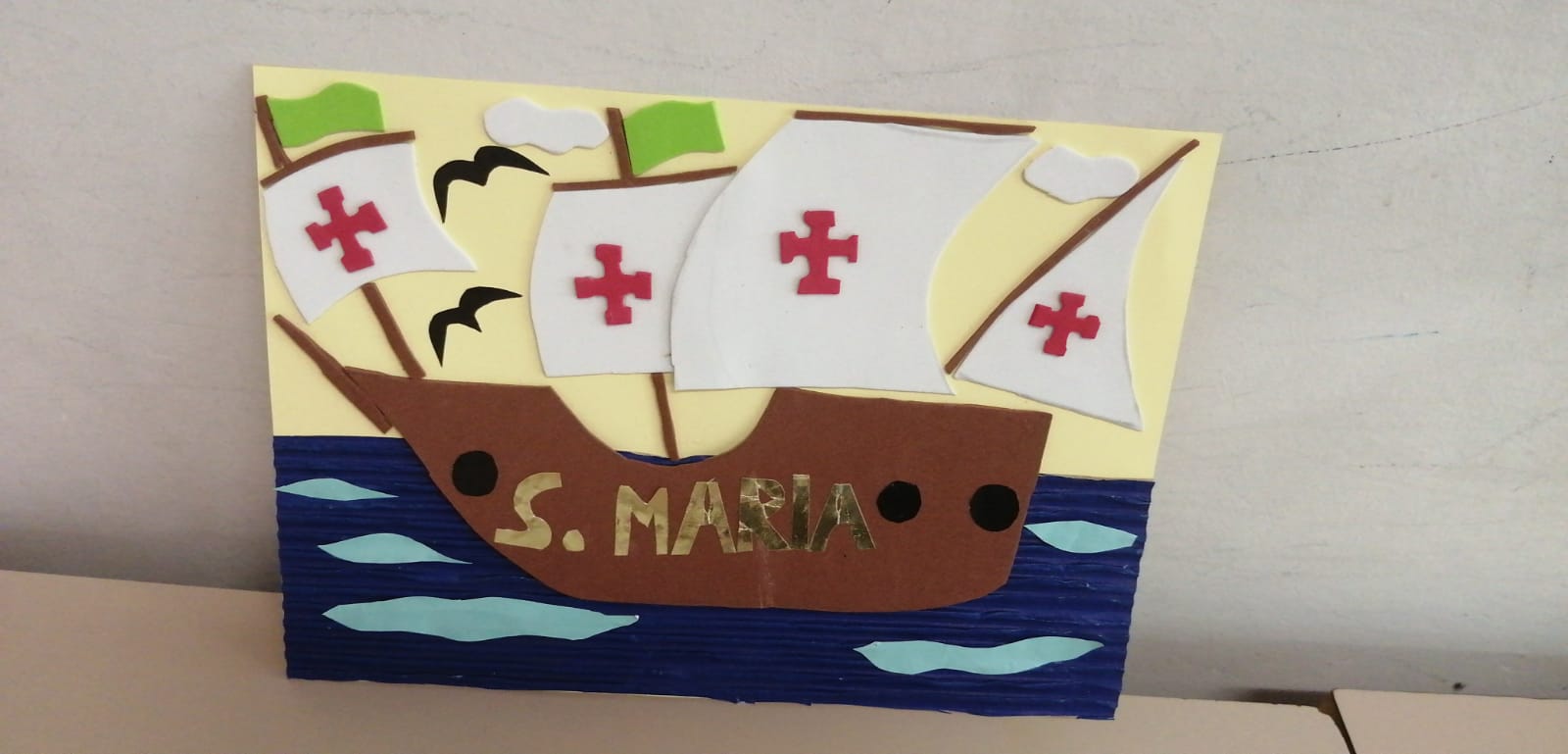 I.C.S. GALILEI
16
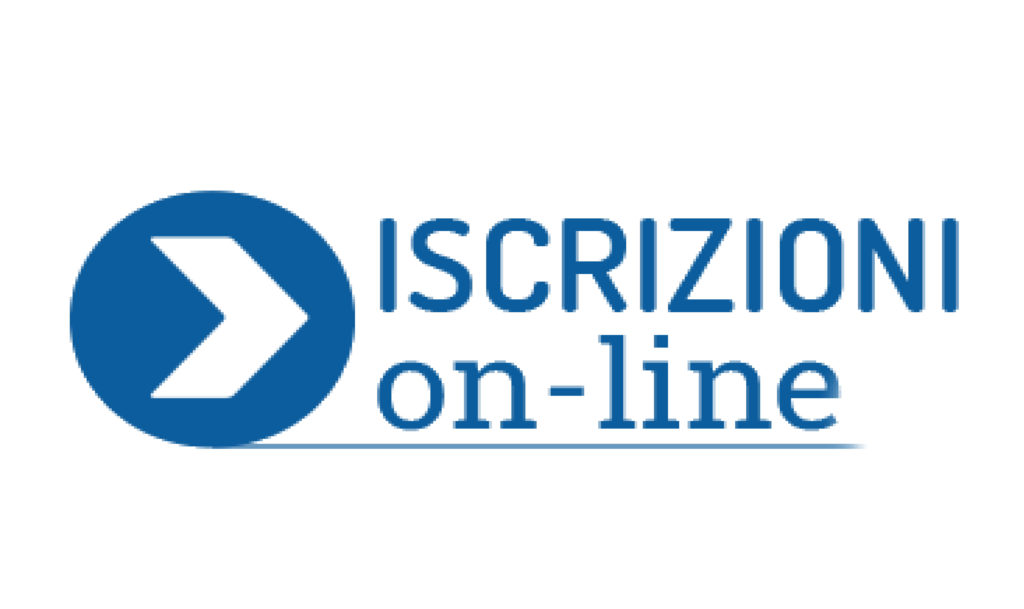 TERMINI ISCRIZIONI DAL 4 GENNAIO AL 25 GENNAIO

Direttamente sul sito del 
Ministero dell’Istruzione

Il link accessibile anche dal nuovo sito dell’Istituto (…in costruzione)
ICS GALILEI
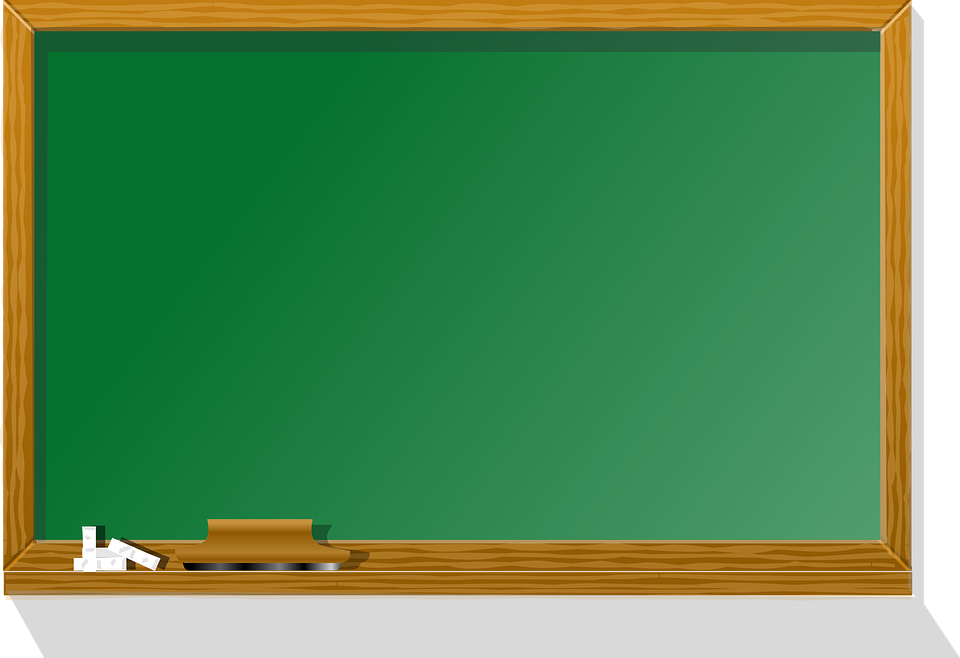 Programma open day
VISITA VIRTUALE DELLA SCUOLA
ESTERNO DELLA SCUOLA 
PALESTRA
INGRESSO E UFFICI
AULE DIDATTICHE
AULA MAGNA
LABORATORIO DI CUCINA
LABORATORIO DI SCIENZE 
LABORATORIO DI INFORMATICA 
AULA VIDEO
GIARDINO: ANFITEATRO PER EVENTI E SEZIONE ORTO BOTANICO
ICS GALILEI